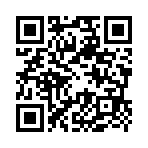 登入帳號：u0020